Napoli, 16 Dicembre 2022                                                                                                                                             Naples, 16 December 2022
Titolo sessione, sessione speciale, sessione poster, tavola rotonda/
session, special session, poster session, round table Title
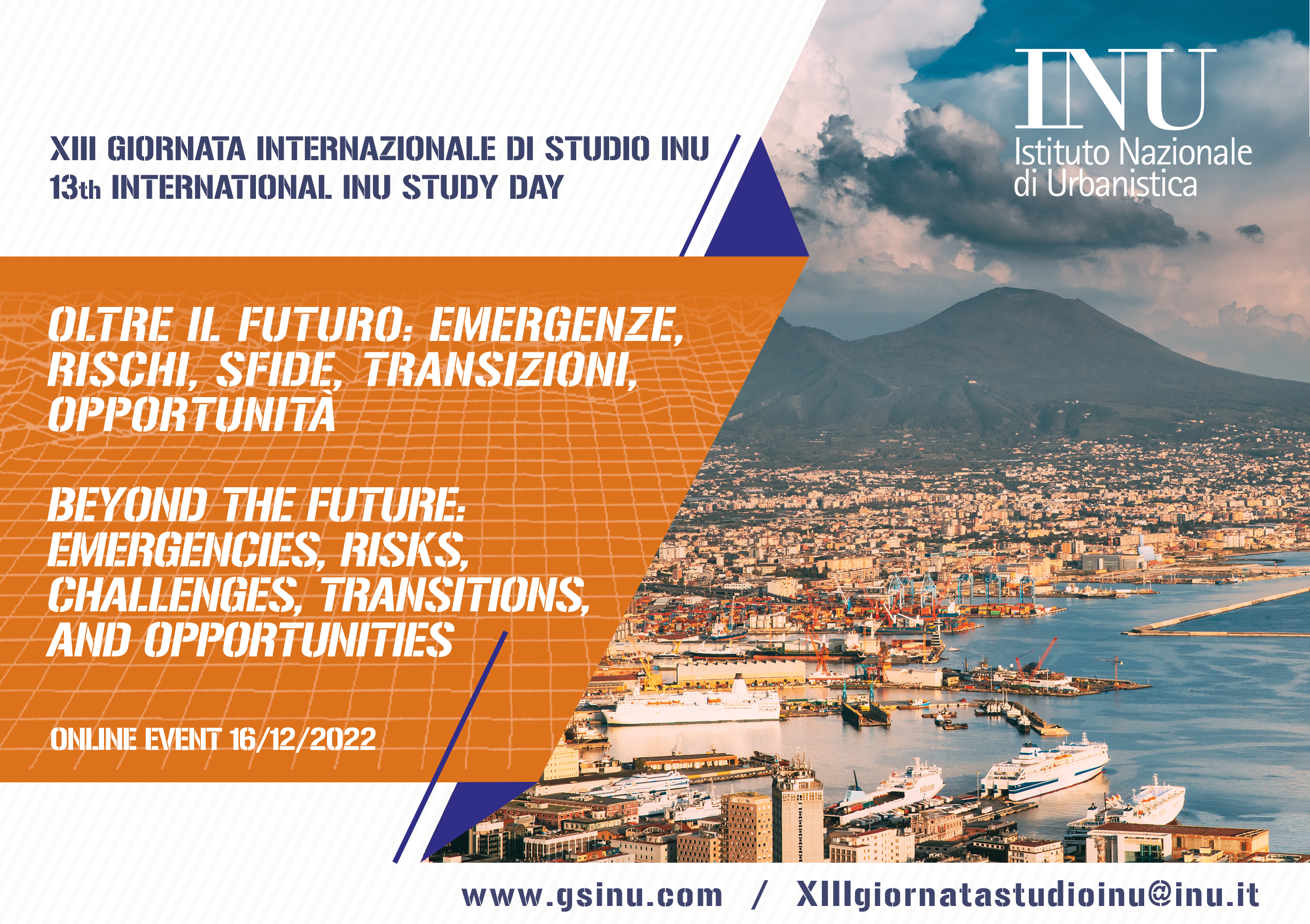 MAX 5 SLIDES + THIS COVER
Titolo articolo/Paper Title
Autore-i/Author-s